Measuring Radio Waves in the Ionosphere using the Radio Jove Telescope
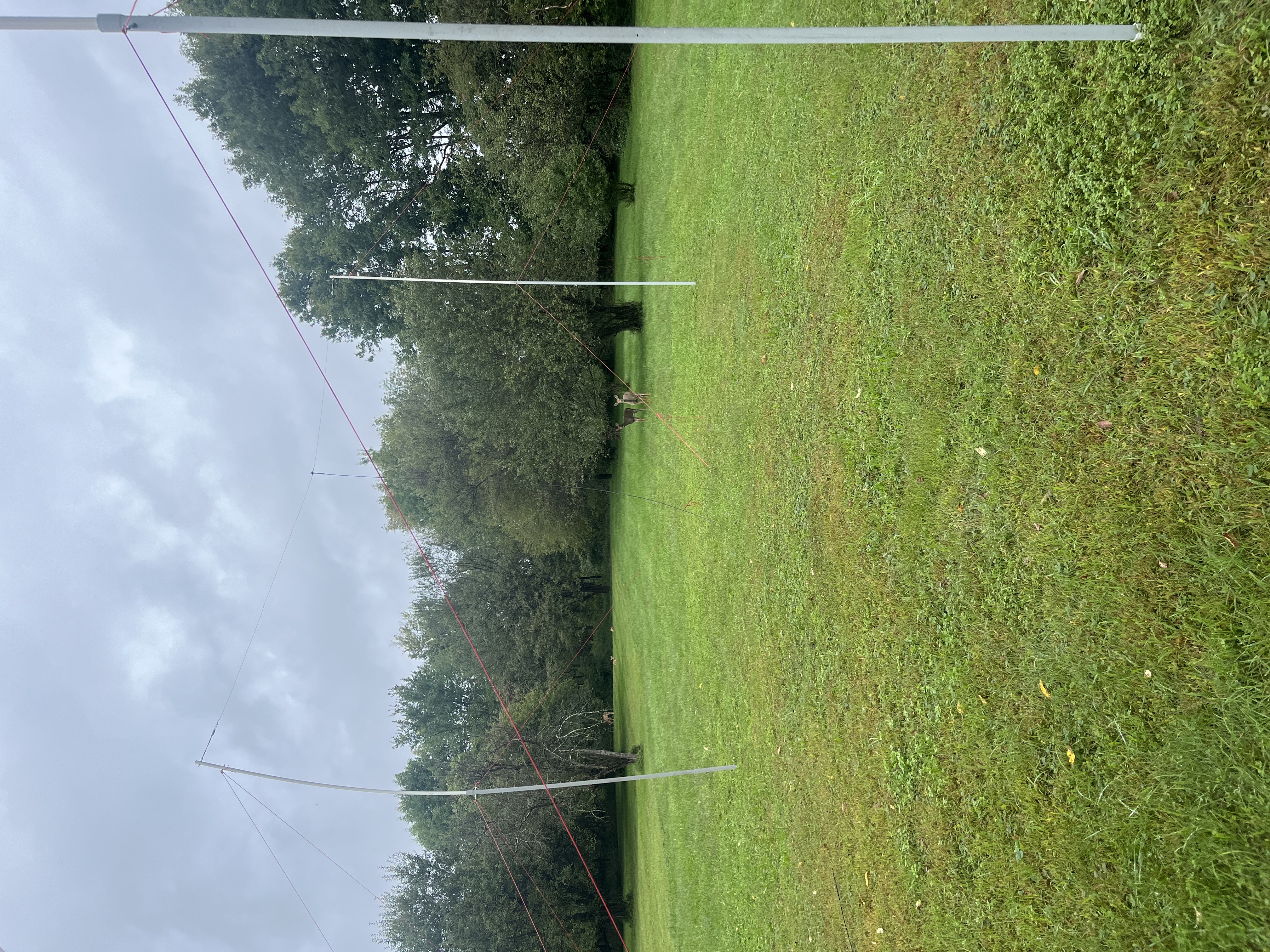 Danny Bernabe
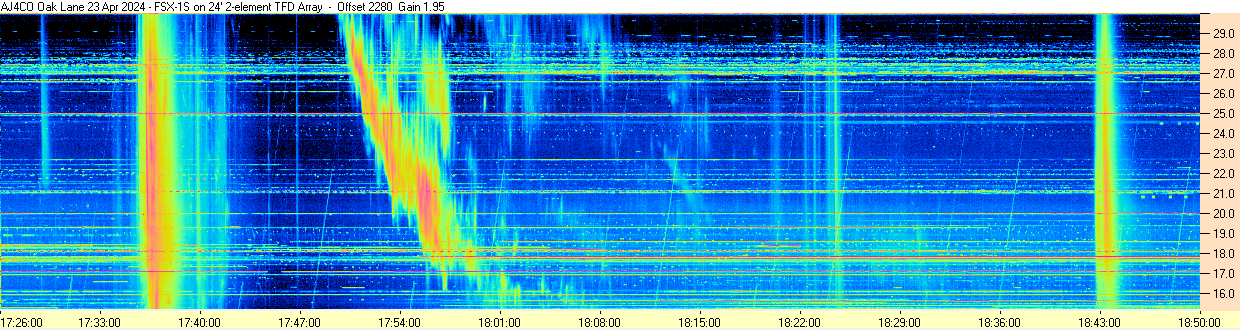 Summary of Project
What is the Radio Jove telescope?
Measure Radio waves in the Ionosphere 
Observe how changing the height of the antenna effects the data received
Observe how ”steering” the antenna effects data collection throughout a day
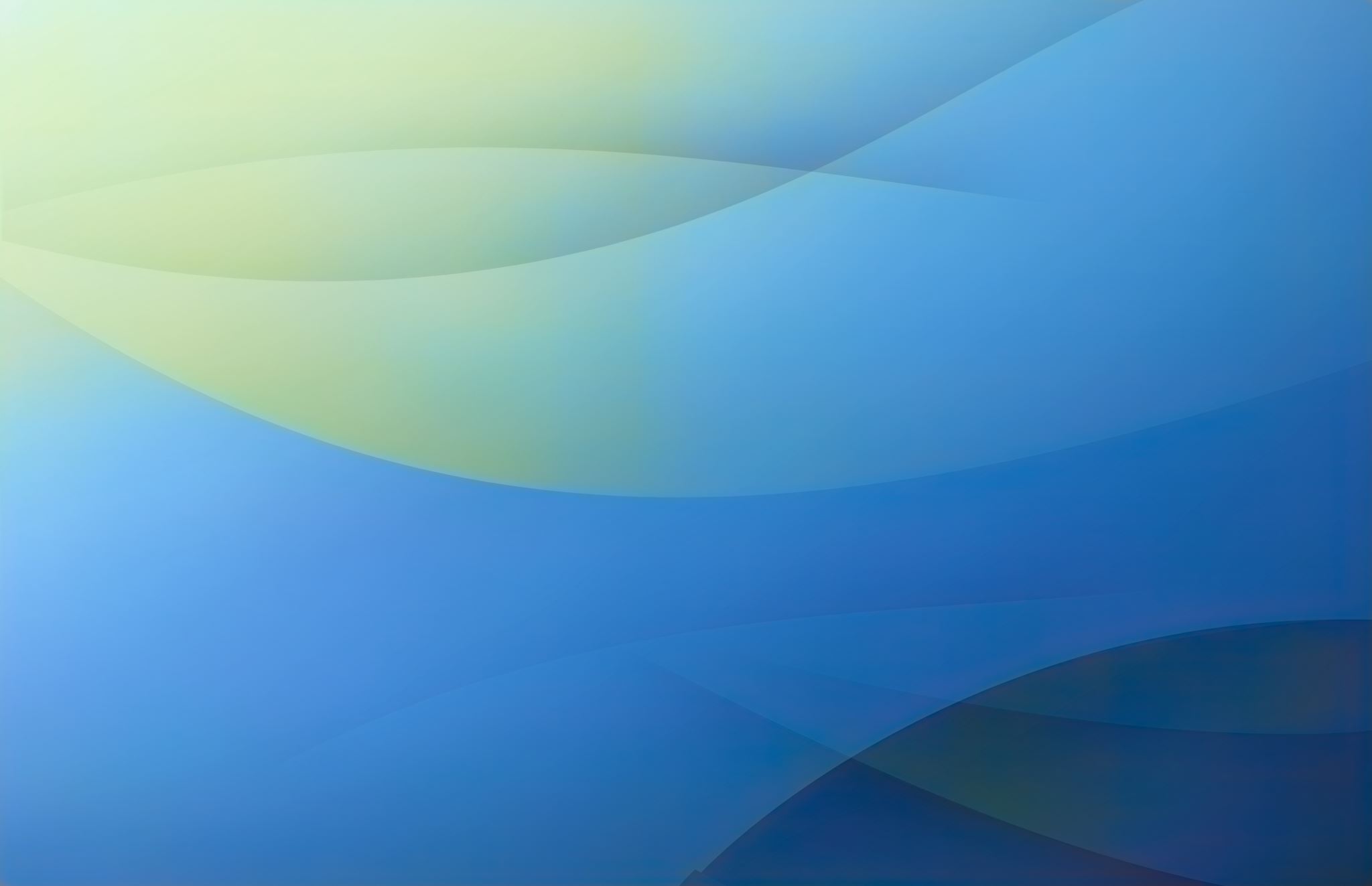 Progress to Date
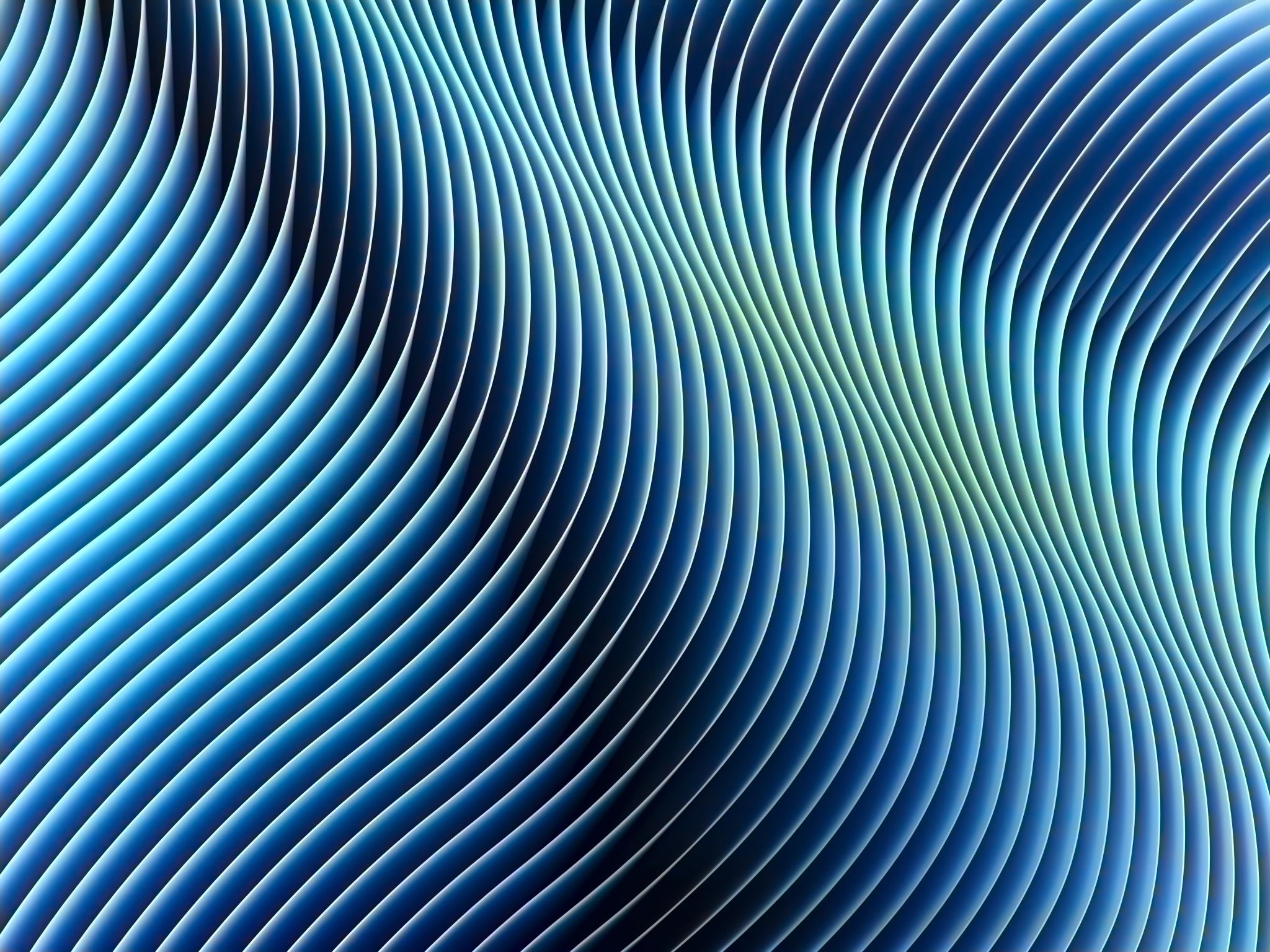 Problems encountered
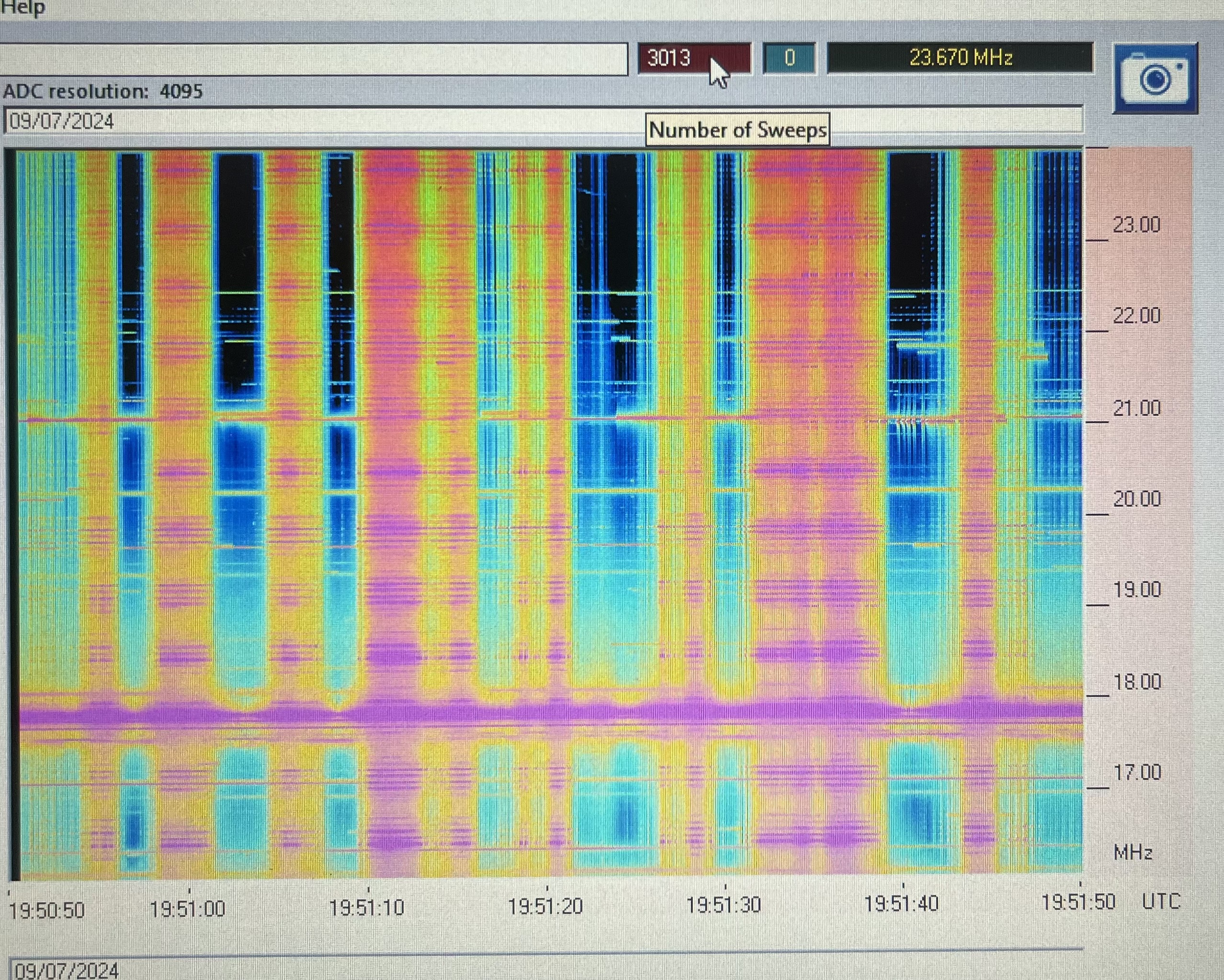 Adjustments to the Project
Decided that having a control to compare the different configurations to
Making the data match for each antenna/receiver/computer
Issues with saturation
Observe Jupiter and measure radio waves coming from there
Easier to predict storms from Jupiter than from the Sun
Storms are dependent on which longitude of Jupiter is visible from Earth, and where Io is in its orbit
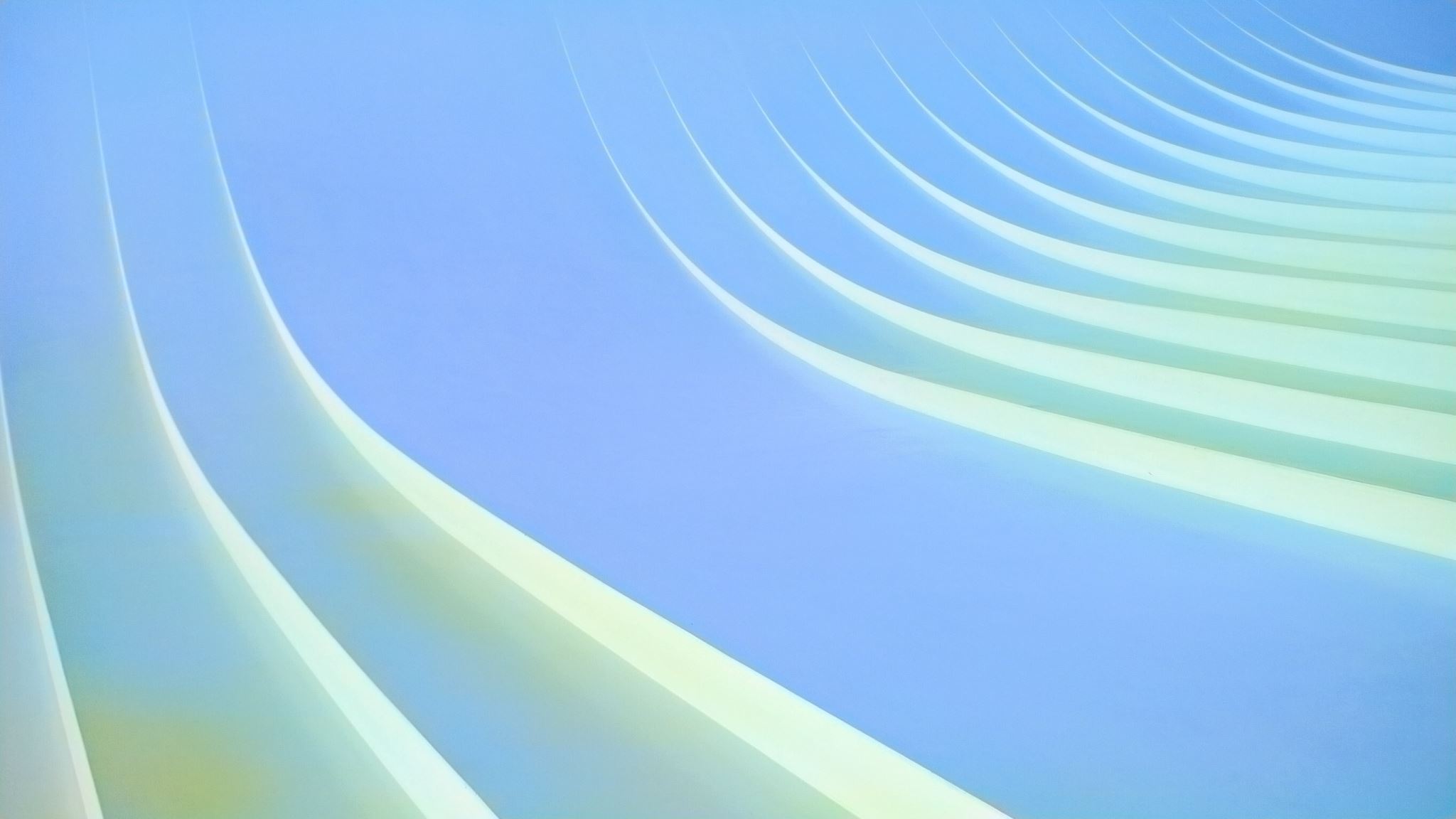 Updated Timeline